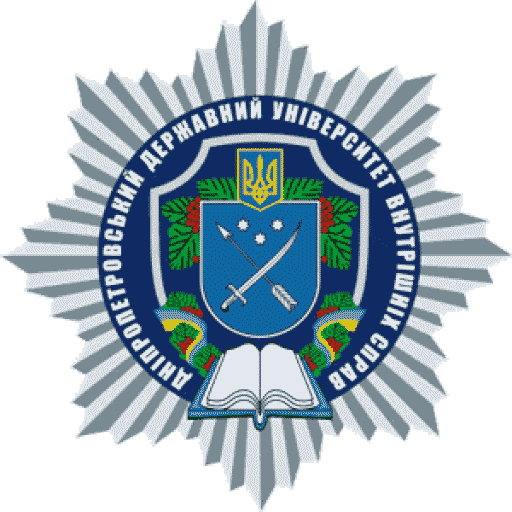 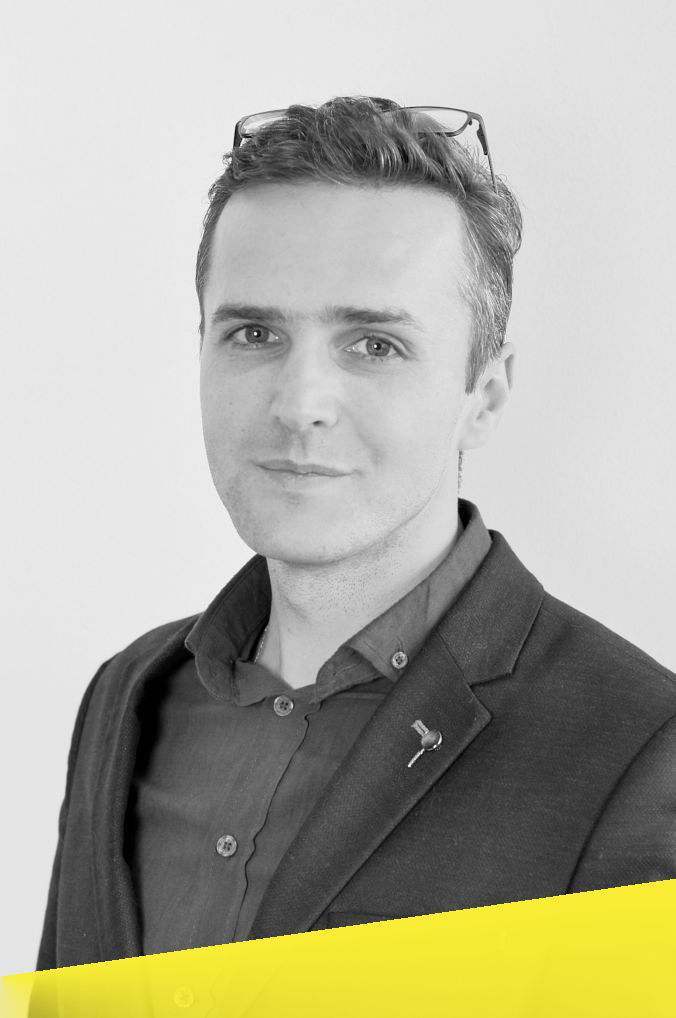 Business Ethics and Aesthetics
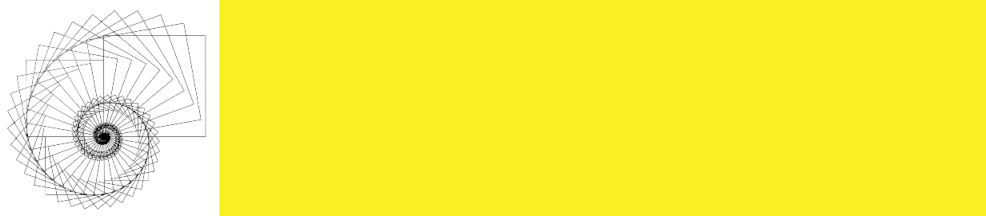 Denys Zhadiaiev, PhD, MSET
Business Ethics and Aesthetics is designed to meet the scope and sequence requirements of the single-semester standardized business ethics course across all majors.
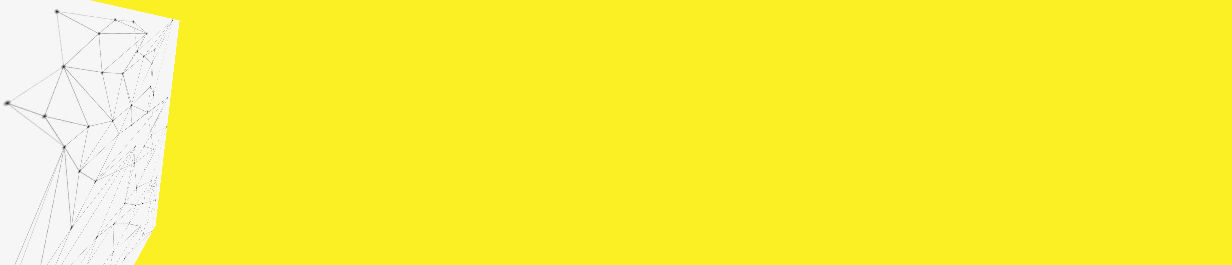 This course includes innovative features designed to enhance student learning, including case studies, application scenarios, and links to video interviews with executives, all of which help instill in students a sense of ethical awareness and responsibility.
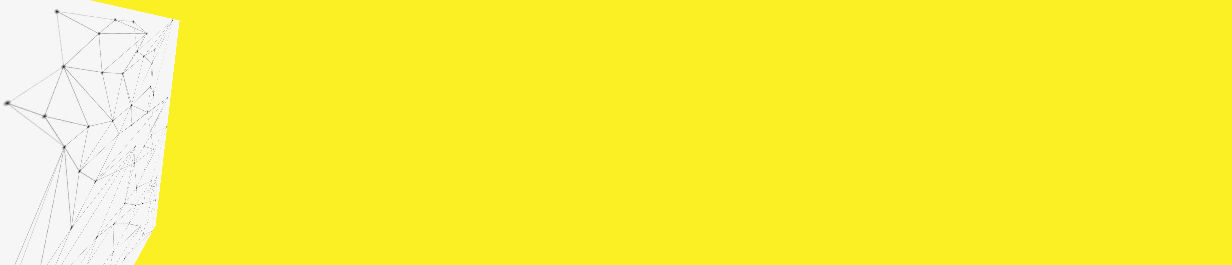 The series of lectures provides an important opportunity for students to learn the core concepts of business ethics and understand how to apply those concepts to their professional lives.
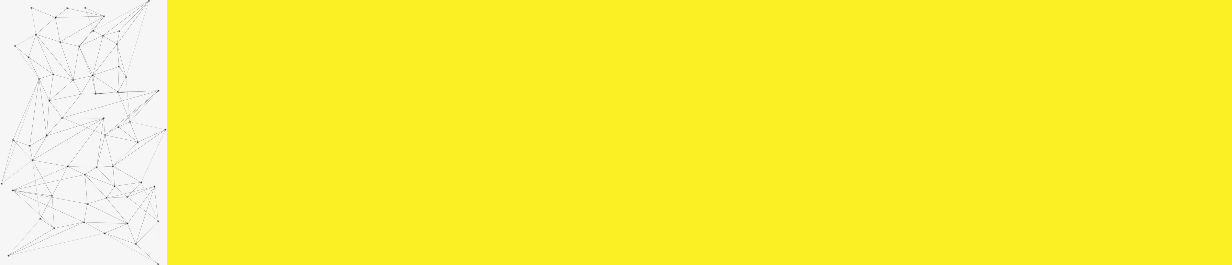 Coverage and scope of the course adheres to the scope and sequence requirements of introductory business ethics courses nationwide. We have endeavored to make the core theories and practical concepts of business ethics engaging, relevant, and accessible to students. The guiding themes of the lectures are to promote high ethical standards and to assist the integration of ethical thinking across the business school curriculum, with an end result of encouraging even greater ethical consciousness on the part of business practitioners beyond their graduation.
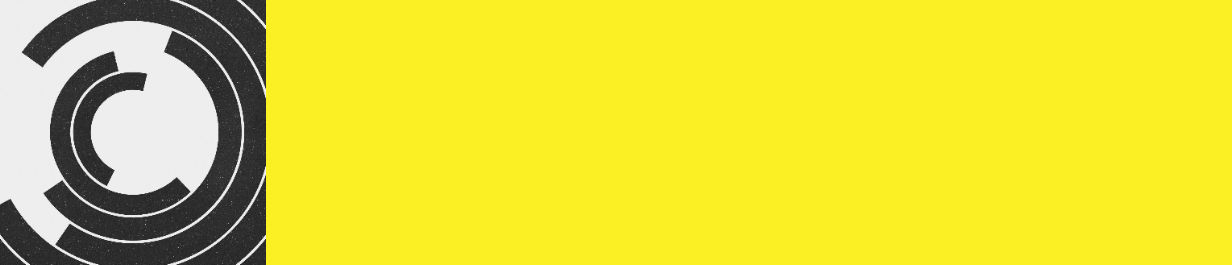 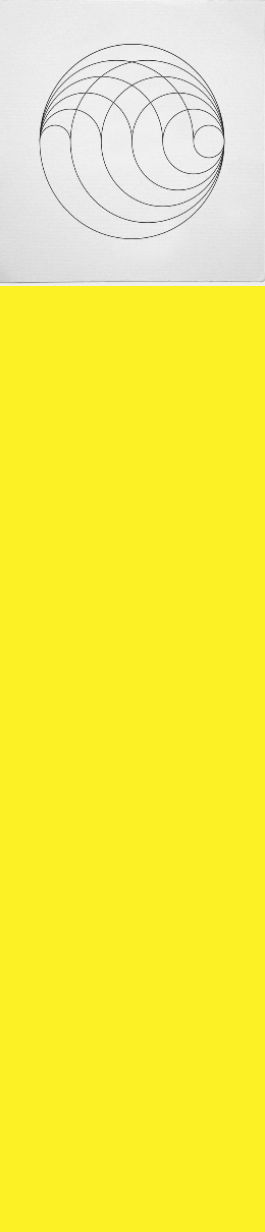 We particularly emphasize the reality of today’s global business community and observe that geography, culture, and time contribute to ethical concepts and constructs. With awareness of these issues in mind, the content of this course has been developed and arranged to emphasize the necessity—and difficulty—of ethical decision-making.
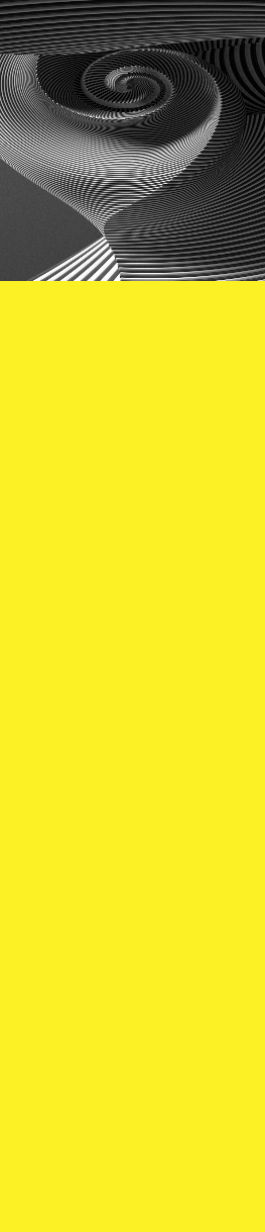 The lecturer seek to help students recognize legal and moral issues, reason through the consequences of different courses of action, and promote social responsibility. The lectures emphasize connections between topics such as ethical theories, legal responsibilities, the prioritization of stakeholders, and corporate social responsibility.
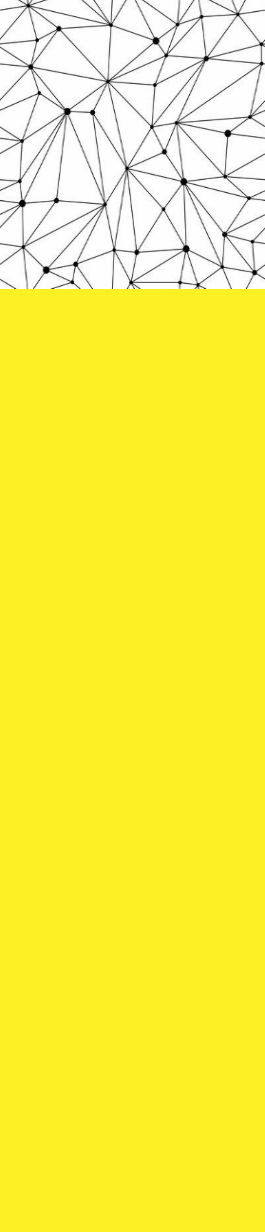 The lecturer has an experience of communication with EU, Asian and US based research organizations and educational institutions since 2011 and will help his students to understand key-principles of how to create strong, long-term relationships with potential colleagues and partners.
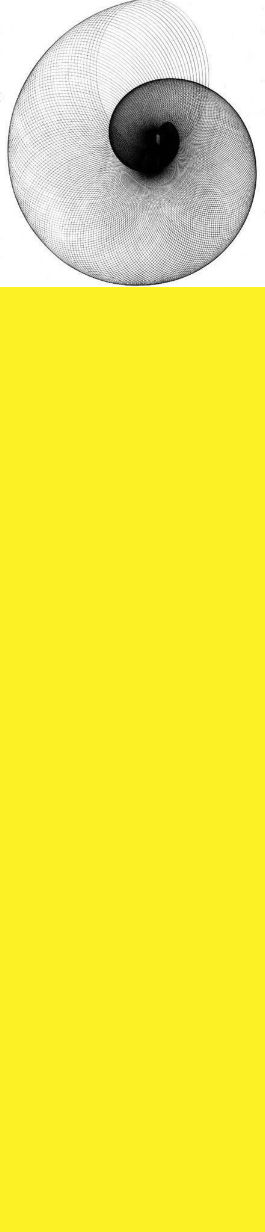 TOPIC 1. ETHICS AND PROFITABILITY
Ethics across time and cultures. Concept of Phronesis. Critical Thinking, Short- and long-term as key principles for success and profitability. Cases from the real world. Stockholders, Stakeholders and Goodwill. Corporate culture. Ethical relativism. Corporate social responsibility (CSR). Shareholders, deontology, goodwill.

TOPIC 2. THE IMPACT OF CULTURE AND TIME ON BUSINESS ETHICS
Relationship between business ethics and Culture. Business ethics over time geography, and religion. Values and business ethics. Business ethics and compliance. Normative business ethics. Mercantilism, consumerism, moral agency, universal values. 

TOPIC 3. THE WORKPLACE ENVIRONMENT AND WORKPLACE CONDITIONS
Employers to employee formal relationships. What constitutes a fair wage. An organized workforce and privacy in the workplace.

TOPIC 4. LOYALTY TO THE COMPANY, BRAND AND CUSTOMERS
Employee to employer relationships. Contributing to the positive work atmosphere. Financial integrity. Criticism of the company and whistleblowing.   

TOPIC 5. RIGHTS RECOGNITION IN BUSINESS: DIVERSITY AND INCLUSION
Diversity and inclusion in the workforce. Accomodating different abilities and faiths. Sexual identification and orientation. Income inequalities. Animal rights and the implications for business.

TOPIC 6. ENTERPRENEURSHIP AND START-UP CULTURE
The influence of advertising, insurance industry, ethical issues in the provision of health care. Changing work environments and future trends. Telecommuting, workplace campuses, alternatives to traditional patterns of work. Robotics, AI, and the workplace in the future.

TOPIC 7. BUSINESS ETIQUETTE: CV, EMAIL, COVER LETTER, INTERVIEW
CV, email, interview.

TOPIC 8. BUSINESS ETIQUETTE: COLLEAGUES AND PARTNERS 
Gifts, business cards, lunch, introduction of partners and staff in different cultures.

TOPIC 9. ETHICS FROM ANTIQUITY TO THE PRESENT
Utilitarianism: ethics of Jeremy Bentham,  John Stuart Mill vs Leo Tolstoy (le bien publique). The concept of ethical business in Ancient Athens. Ethical advice for nobles and civil servants in Ancient China. Comparing the virtue ethics of East and West. Deontology: ethics and duty. A theory of justice.
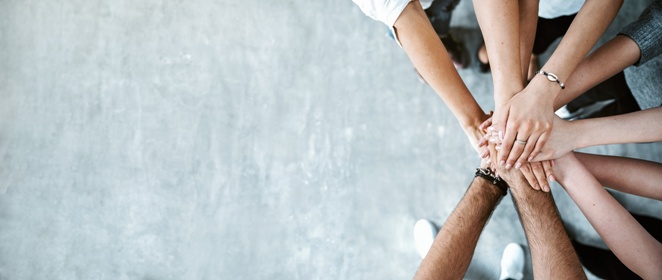 Wish you every success with this course!
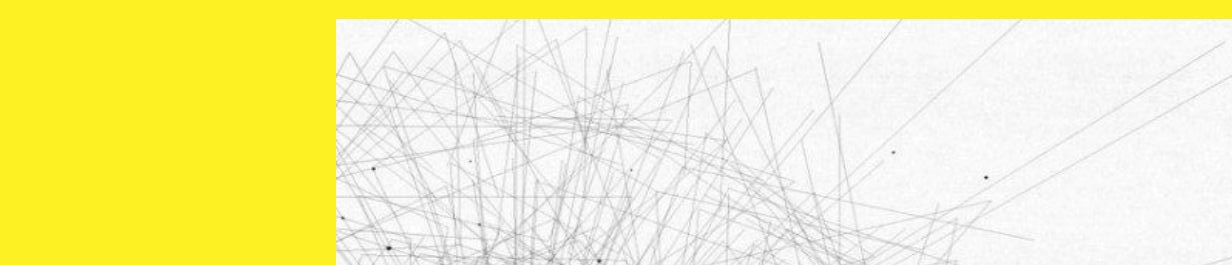 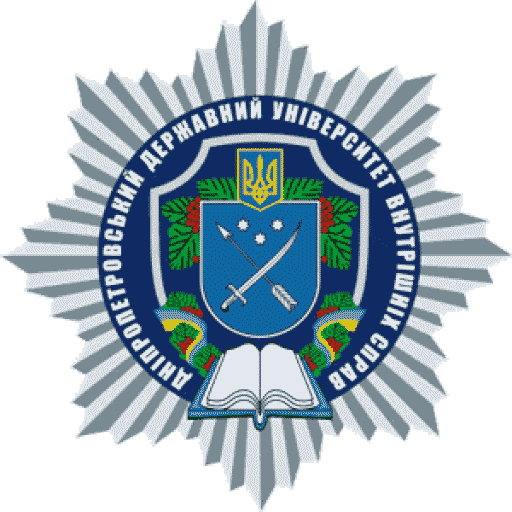 Denys Zhadiaiev,
Associate professor, PhD, MSET,Society for Education and Training (UK),European Society for Process Thought (Germany),International Process Network (USA)